EARLY EAST AFRICA
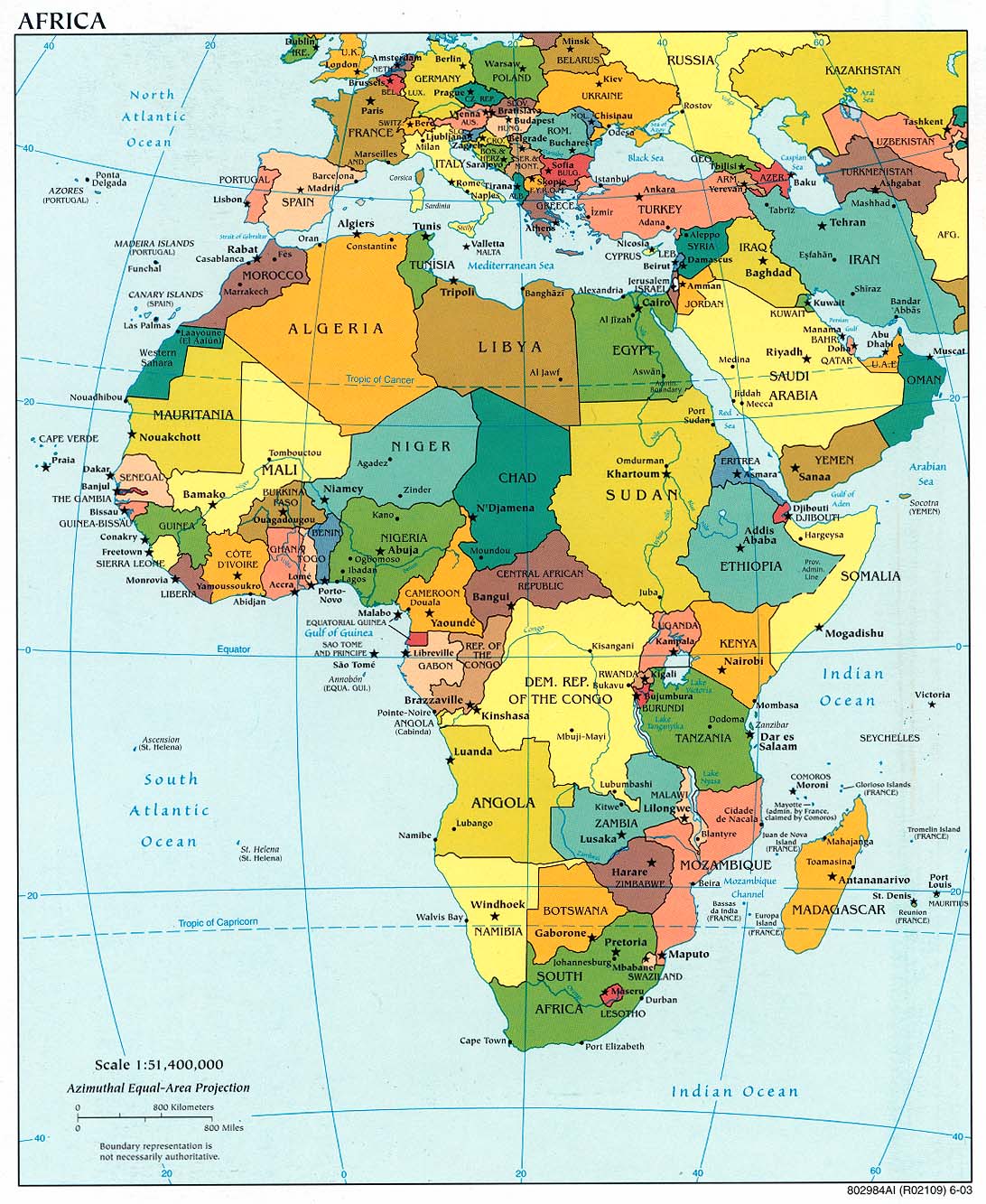 The Historiography
The question of sources

The Coast – abundance of written sources

The Interior – little written sources until the 19th c
Language and Peoples of E. Africa
1. The Khoisan

2. The Southern Cushites

3. The Nilotes

4. Bantu-speakers
3. The Nilotes
3 (i) Western Nilotes
The Luo
Jo Bito Luo in Uganda
Acholi in Uganda
Luo in Kenya

3 (ii) Southern 	Nilotes
Kalenjin of Kenya
Okiek of Kenya
Nandi of Kenya
3 (iii) Eastern 		Nilotes
Maasai of Kenya
Samburu of Kenya
Some major centralized states in pre-colonial East Africa
Bunyoro Kingdom

Buganda Kingdom

Rwanda Kingdom

Burundi Kingdom
The Swahili City-States
The Swahili City-States
Introduction
Long history of contacts with outside world
Greeks and Romans
Persians
Arabs
Indians
Portuguese

The Periplus of the Erythraean Sea
The Indian Ocean Commerce
Vast commercial and social network that connected East Africa the Arabia, the Mediterranean, the Persian Gulf, India, Southeast Asia and China
Indian Ocean Trade
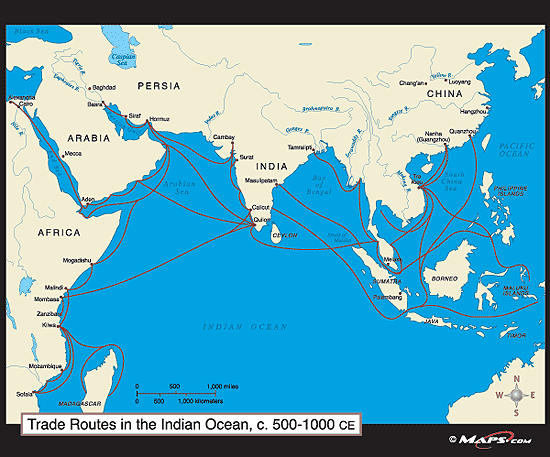 Indian Ocean Trade
Monsoon Winds
Nov-Mar – From Indian & Persian Gulf to East Africa

Apr-Oct – from East Africa to India & Persian Gulf
The Island of 	Madagascar
Madagascar
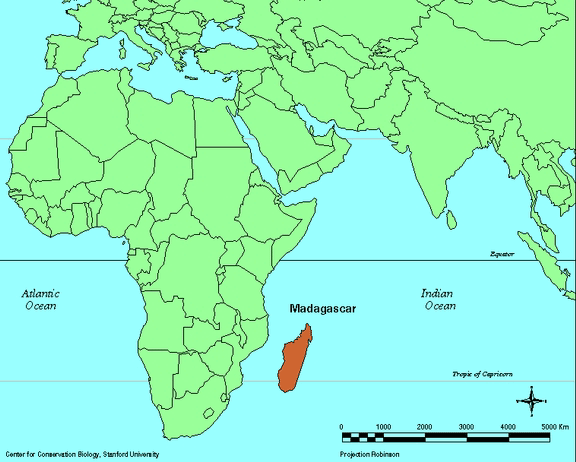 Rise of Islam
Gave a big boost to the Indian Ocean commerce

Arab – Islamic writers and scholars

Expansion of Islamic religion and Arabic civilization into East Africa
Origins of Swahili
“Swahili” means “People of the Coast” – derived from the Arabic word ‘sahil’

“Kiswahili” – basically a Bantu language with several Arabic words

Kiswahili today widely spoken in eastern Africa
Swahili Trading States
Mogadishu
Mombasa
Kilwa
Pemba
The Comoros Island
Zanzibar
The Portuguese in E. Africa, 1498-1690s
Quest for sea-route to India
1503 – bombardment of Zanzibar
1505 – sacked Kilwa and Mombasa
1599 – completed the Fort Jesus
Commerce and Christianity
Brutal rule
Swahili resistance
Fort Jesus (Mombassa, Kenya)
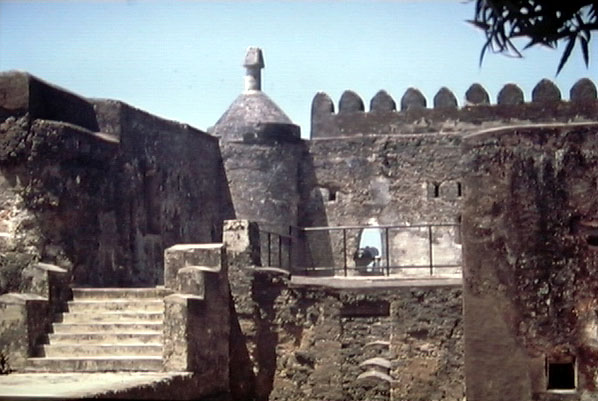 17th century graffiti by Portuguese prisoners at Fort Jesus
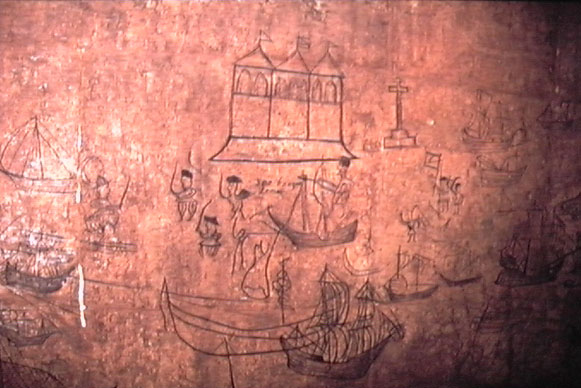 Model of 16th century Portuguese ship, Mombassa, East Africa
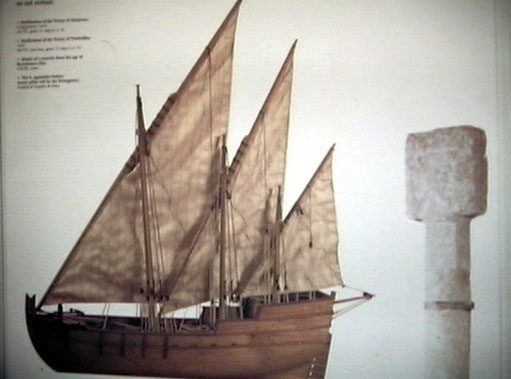 The Omani Rule in E. Africa
Sultan ibn Saif of Oman sent warships to attack the Portuguese on the E. African coast

Captured Fort Jesus in 1698

Portuguese out, Omanis in
Oman and East Africa
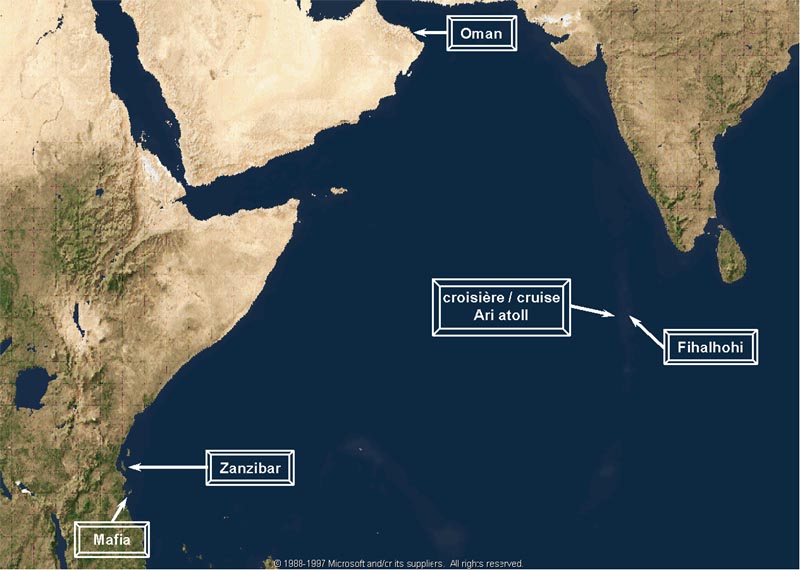 Sultan Seyyid Said (r. 1806-1856)
Brought all the key city-states of Swahili under his control

1840 – transferred his capital from Muscat to Zanzibar

Zanzibar was to dominate the Indian Ocean commerce in the 19th century
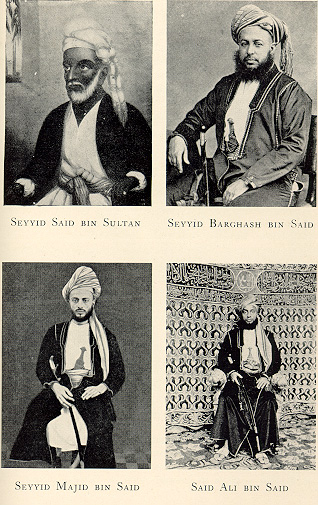 Sultan Seyyid Said (r. 1806-1856)
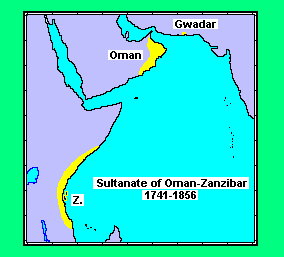 The Omani Empire in East Africa

Sultan Seyyid Said transferred his capital from Muscat to Zanzibar in 1840
Cloves, slaves and ivory

Extensive trading network between the coast and the interior

Extensive European and American interests

Finally, European colonization in the 19th century
Sultan Said’s Palace in Zanzibar
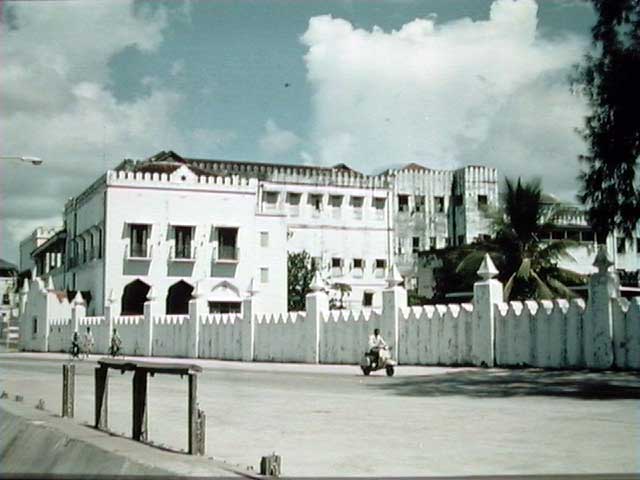 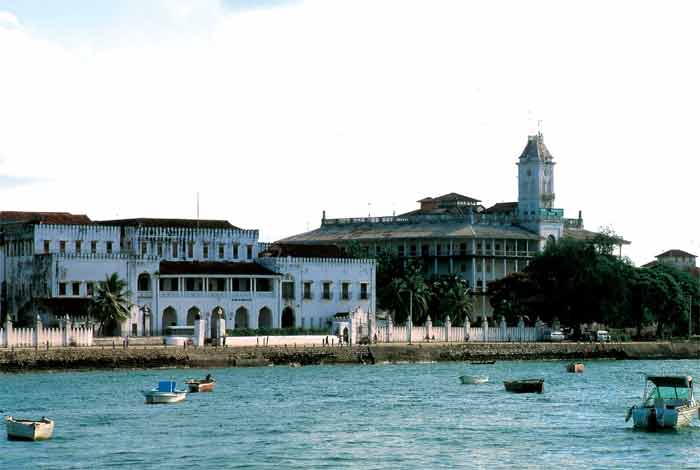 Modern Zanzibar
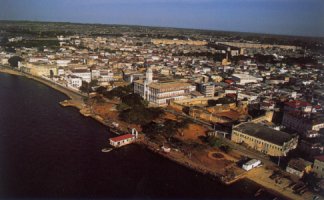 Zanzibar Old Dispensary
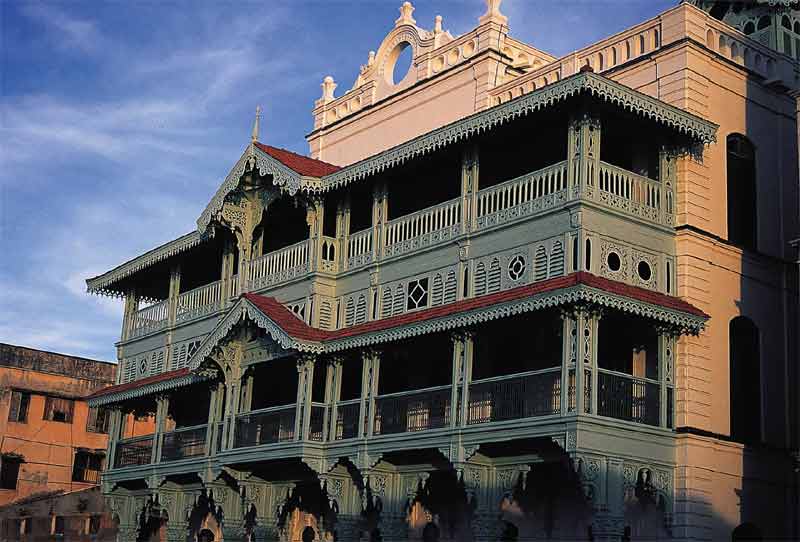